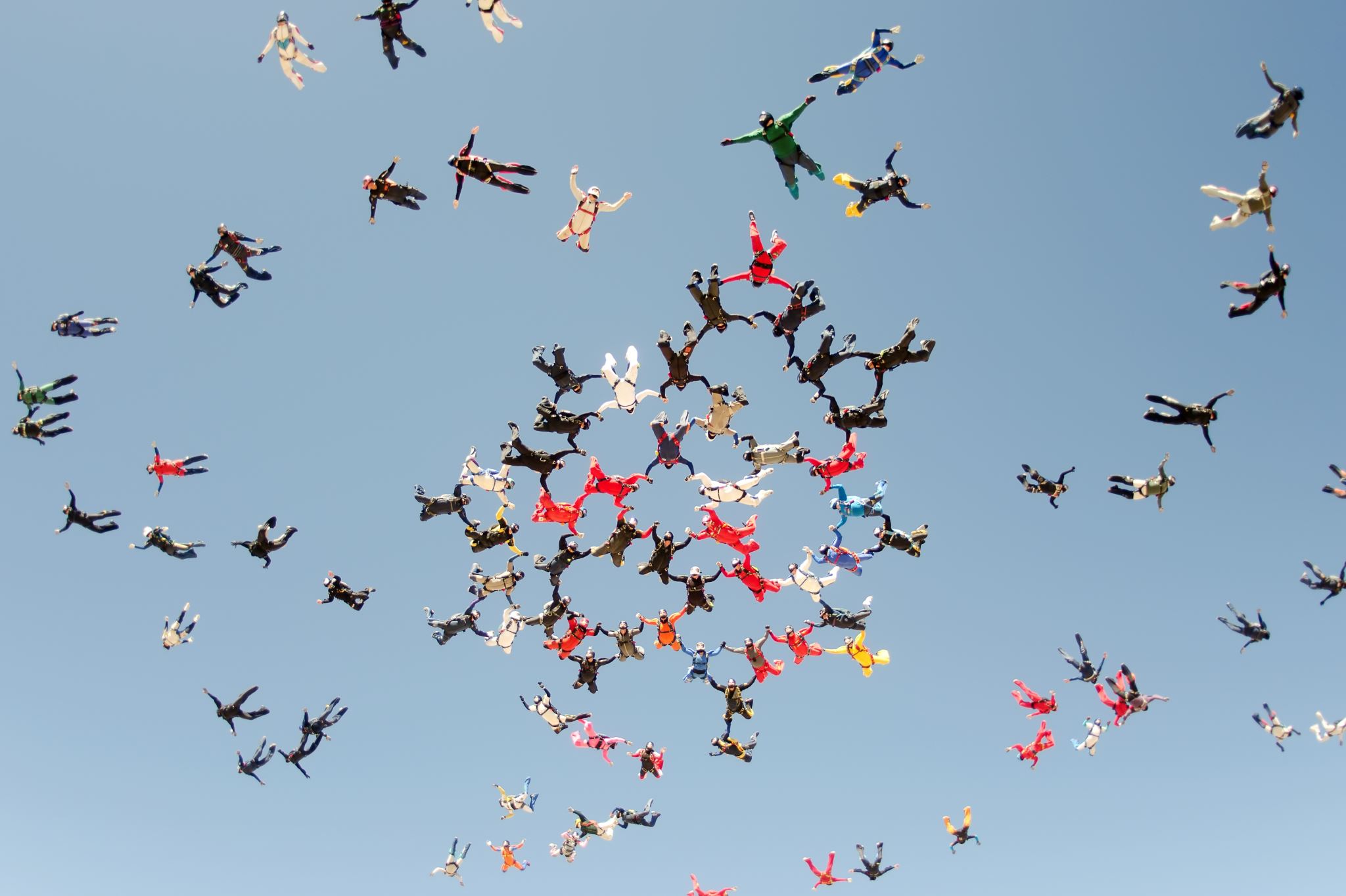 PSYCHOLOGY
TRANSITION WORK
TASK 1
TRUE OR FALSE?
You will see six statements on the next slide.
Taking each, one by one, you have to find evidence of whether the statement is true, false or unproven
To do this you must find real research evidence (scholarly papers or from science journals) that examine the statement NOT something random found on Google, etc.
The best starting point for you will be British Psychological Society Research Digest https://digest.bps.org.uk/
You can also add how you react to the finding , in your own words.
Create your own PowerPoint to present your findings.
EXAMPLE:
“Some normally healthy people have little recall of events in their lives, indeed some have no recall at all.”
This statement is true.
My evidence comes from BPS Research Digest June 1st 2015, where Christian Jarrett discussed the work of Danielle Palumbo, looking at severely deficient autobiographical memory (SDAM).
This interested me, as it made me wonder how you would remember who you are!
SIX STATEMENTS
RELIGIOUS BELIEF, AS OPPOSED TO ATHEISM, CORRELATES WITH LOWER SCORES ON IQ TESTS
CHILDREN WITH OLDER SIBLINGS PERFORM WORSE ON LANGUAGE TESTS IN GENERAL, BUT ONLY IF THE SIBLING IS A BROTHER
SHARE BAD NEWS AND PEOPLE WILL LIKE YOU LESS
OPEN PLAN OFFICES DECREASE PERSONAL CONTACT AND INCREASE THE VOLUME OF EMAIL
YOU ARE MORE LIKELY TO BE HELPED IN DISTRESS IF YOU ARE IN A RACIALLY DIVERSE NEIGHBOURHOOD
DOG LOVERS ARE MORE LIKELY TO BEFRIEND STRANGERS THAN CAT LOVERS
SUBMISSION
THIS TASK SHOULD BE SUBMITTED BY 19TH JUNE 2020

EMAIL YOUR ANSWERS TO griffin.p@kevi.org.uk.

THE PREFERRED FORMAT IS A POWERPOINT, EACH SLIDE DEALING WITH A SINGLE QUESTION AND YOUR EVIDENCED ANSWER.

A WORD DOCUMENT CAN BE SUBMITTED.

IF NOT POSSIBLE, A WRITTEN DOCUMENT IN AN ENVELOPE WITH ‘MR GRIFFIN’ ON THE FRONT TO BE DROPPED OFF OR MAILED TO KING EDWARD VI SCHOOL.